ثالثًا: المقالة
1
تعريف المقالة
2
1- نشأة المقالة
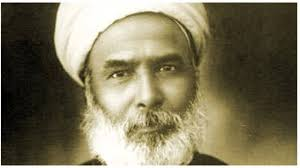 نشأت المقالة مع ظهور الصحافة، وذلك في بداية القرن العشرين؛ والسبب:
للحاجة الماسة للتواصل مع القراء بالرأي والتحليل،
إضافة لما تقدمه الصحافة من الأخبار والمعلومات.
وقد زاد من أهمية المقالة أن أبرز الأدباء والمفكرين نشروا مقالاتهم في الصحف.
مثل الشيخ محمد عبده
والشيخ جمال الدين الأفغاني
وعباس محمود العقاد
وطه حسين
ومحمد حسين هيكل
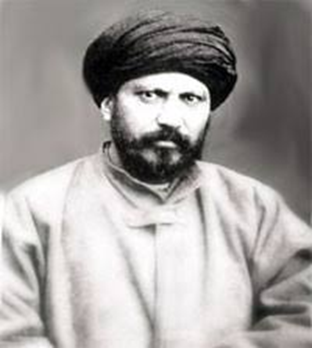 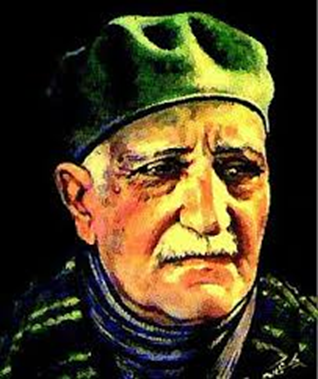 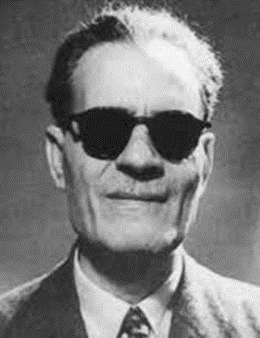 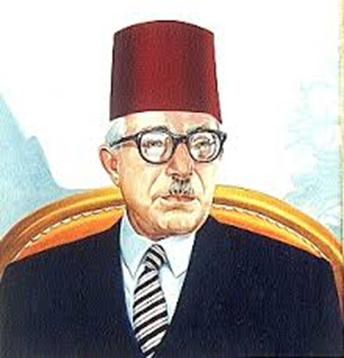 3
واكتسبت المقالة الكثير من التطور والازدهار بظهور الكثير من الصحف والمجلات المتخصصة مثل: مجلة الرسالة والمقتطف.
وفي أدبنا السعودي كان للصحافة الدور في احتضان المقالة وتنميتها؛ إذ وجد الكُتاب مجالًا رحبًا لنشر مقالاتهم في الصحف المحلية.
ومن أبرز الصحف والمجلات التي عنيت بنشر المقالات:
مجلة المنهل للأديب عبد القدوس الأنصاري،
ثم مجلة الفيصل والمجلة العربية.
بالإضافة للصحف المحلية مثل:
الرائد والأضواء والبلاد والمدينة وغيرها.
4
2- أجزاء المقال
5
موضوعات المقالةتصنف المقالات بحسب موضوعاتها:
المقال العلمي
6
7
8
الوقت اللازم لكتابة المقال
فإن الكُتاب يتفاوتون في ذلك تبعًا لقدراتهم ومواهبهم.
9
أبرز كُتاب المقالة
10
11
12
13